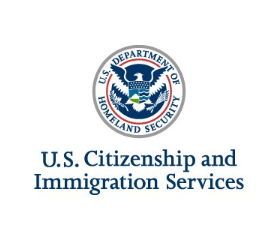 N-400 Application for Naturalization
 Part 2 of 4
United States Citizenship and Immigration Services
myUSCIS Team
Request for accommodations
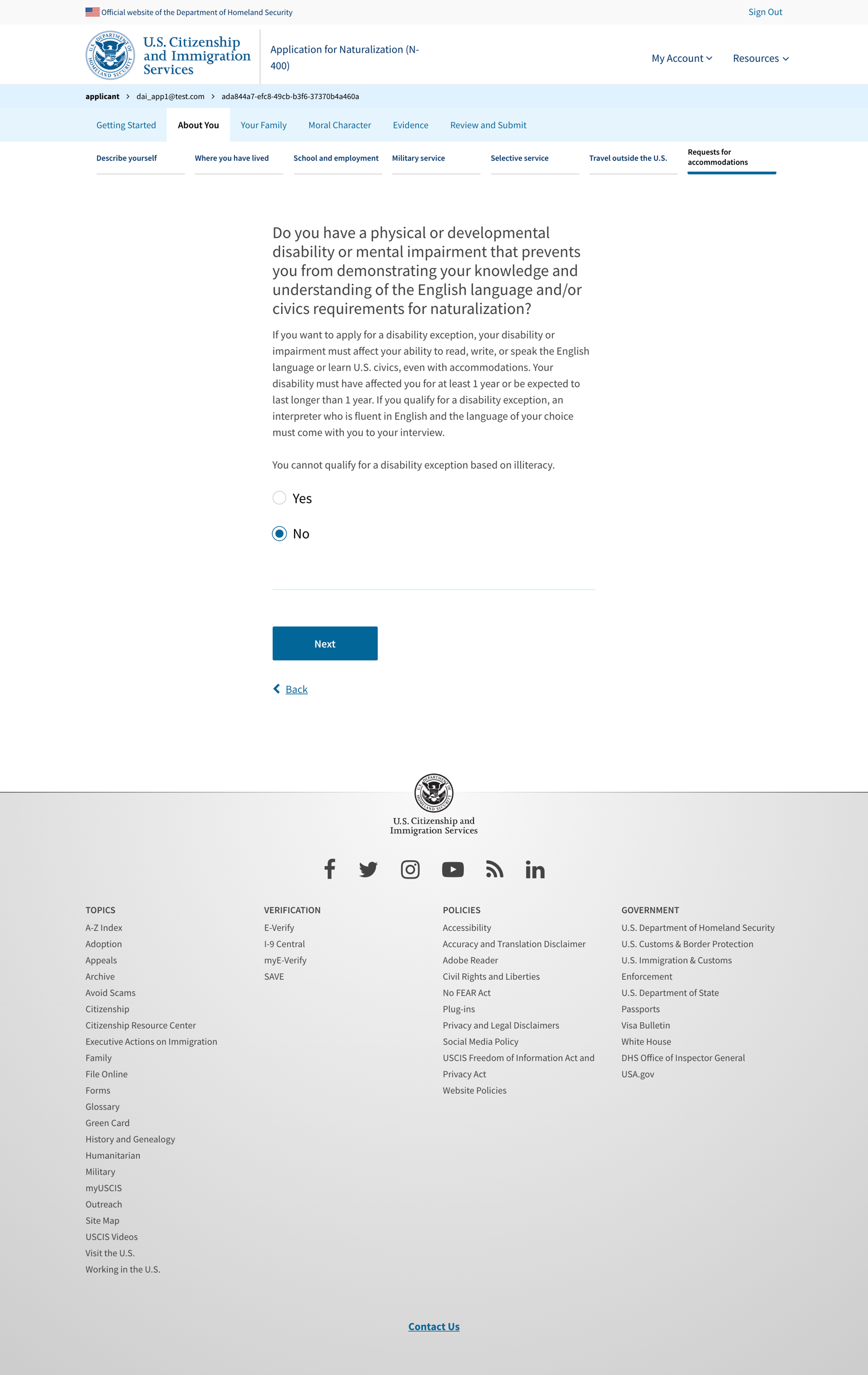 Request for accommodations reasons
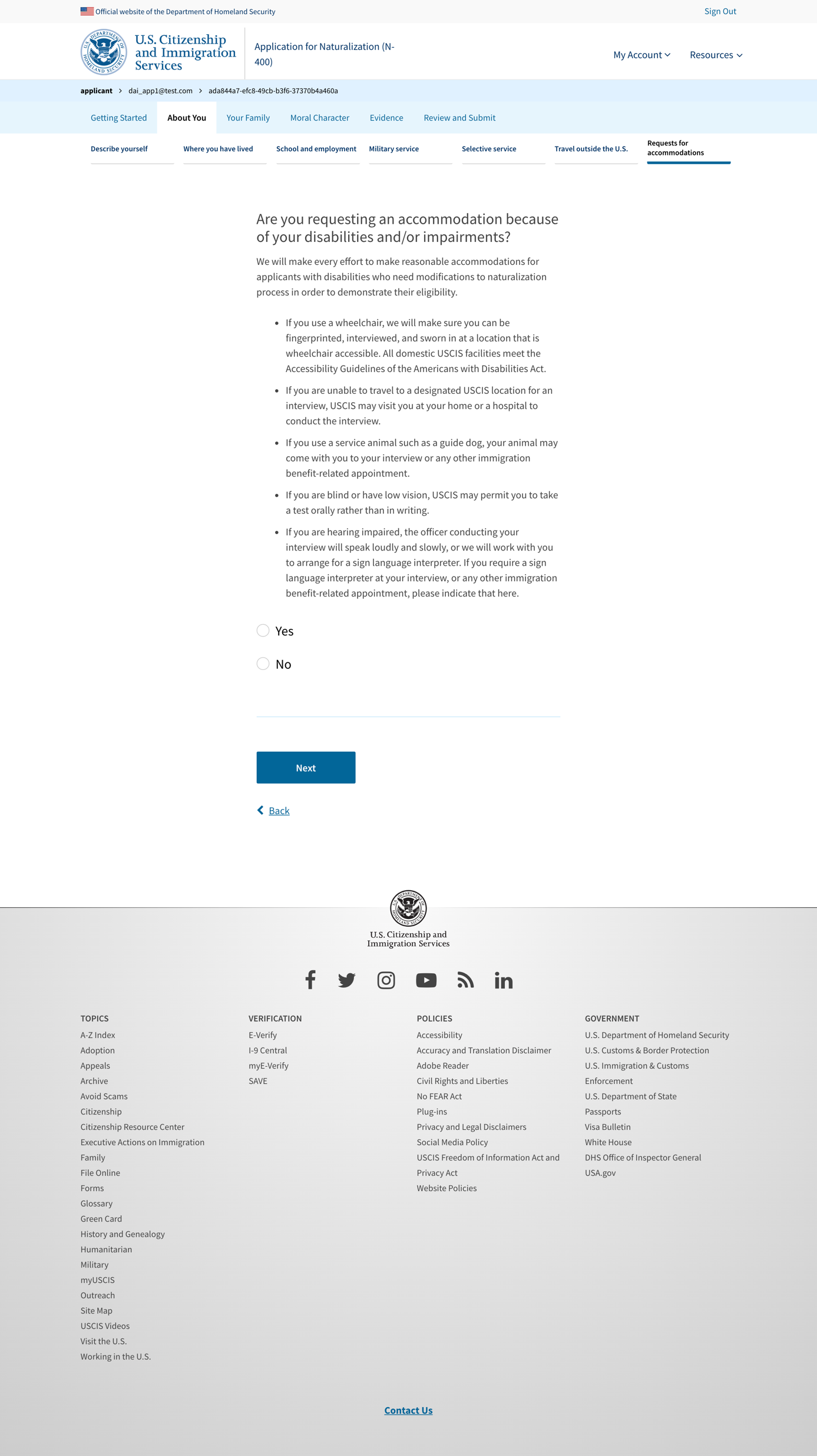 Request for accommodations reasons - yes
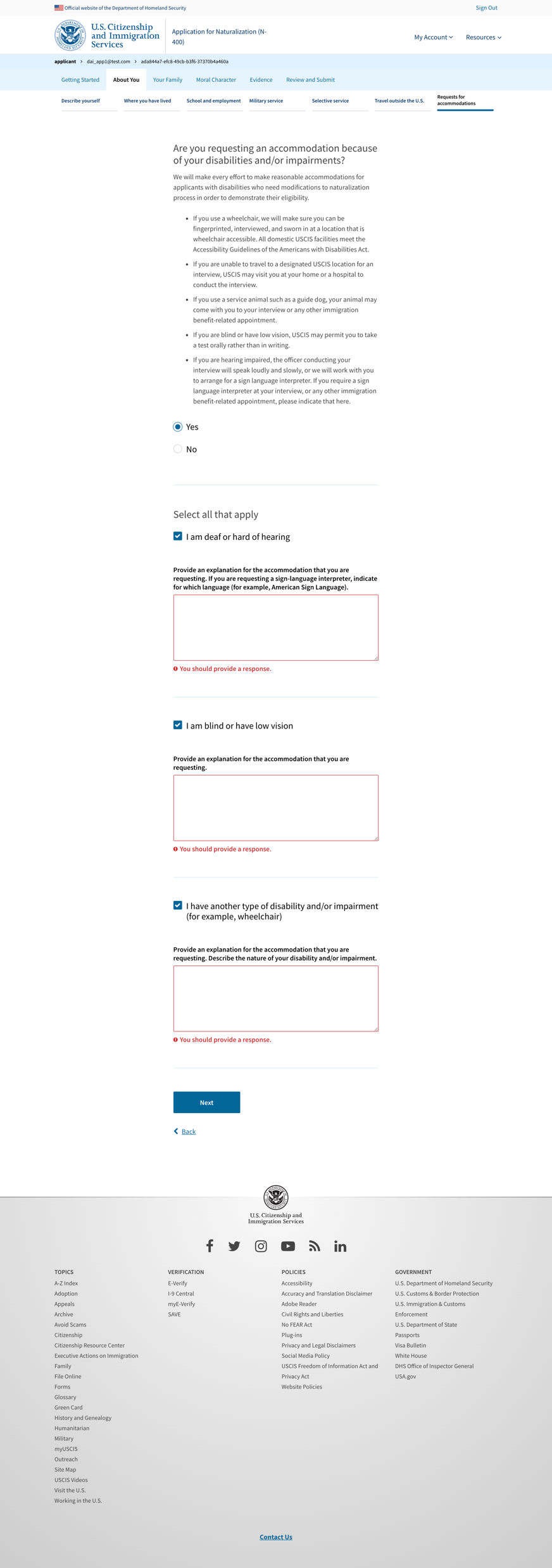 Marital status
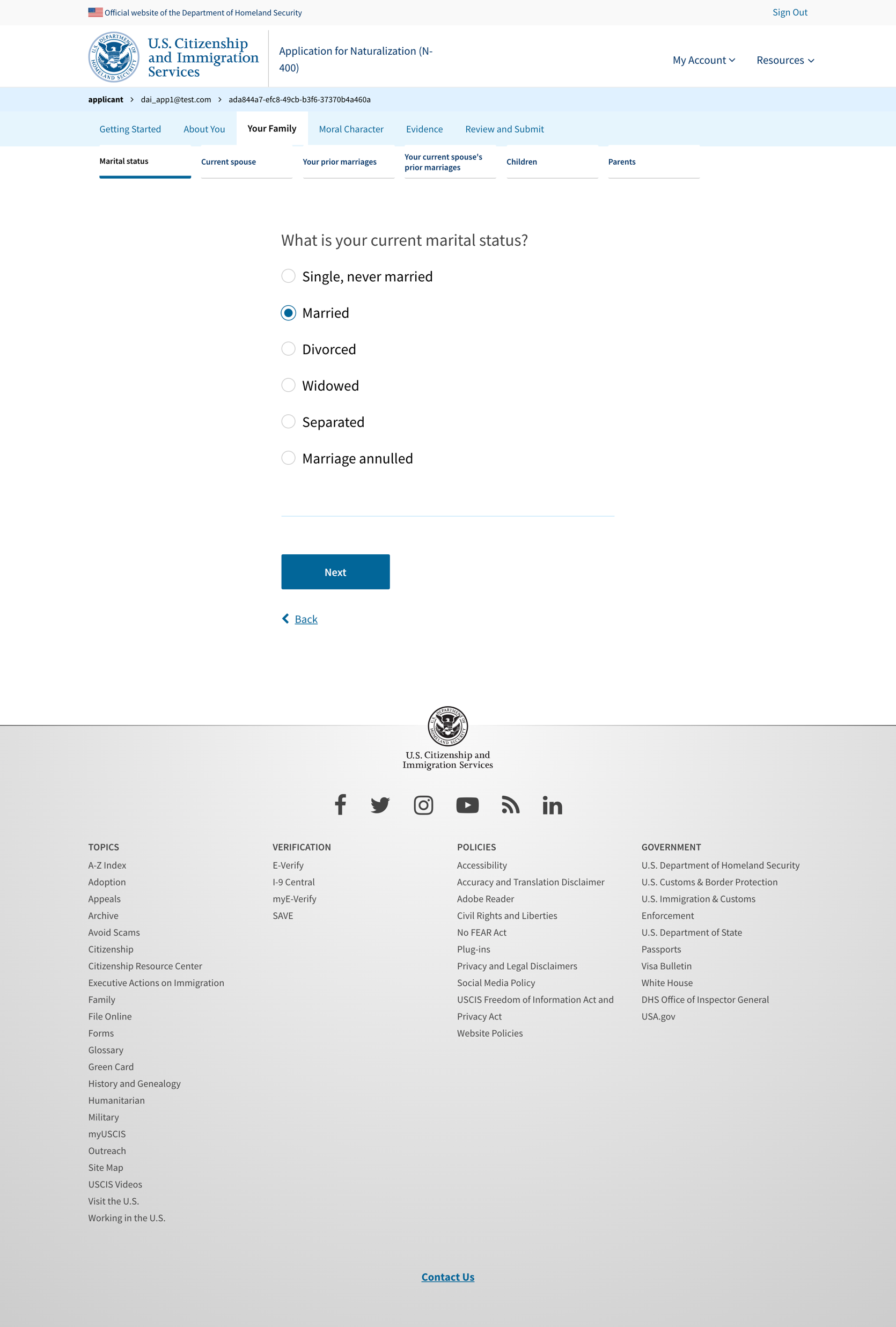 Current spouse
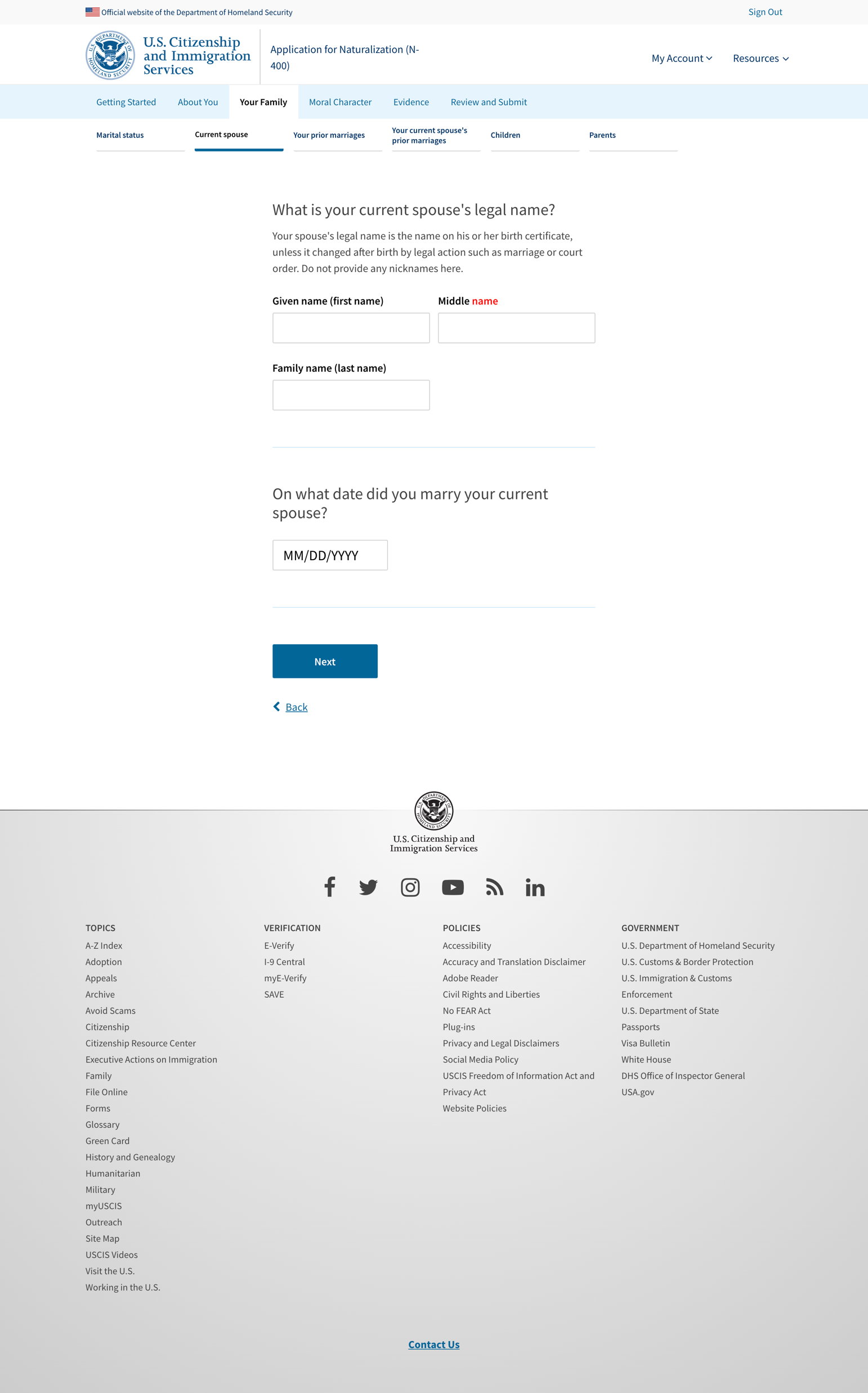 Current spouse information
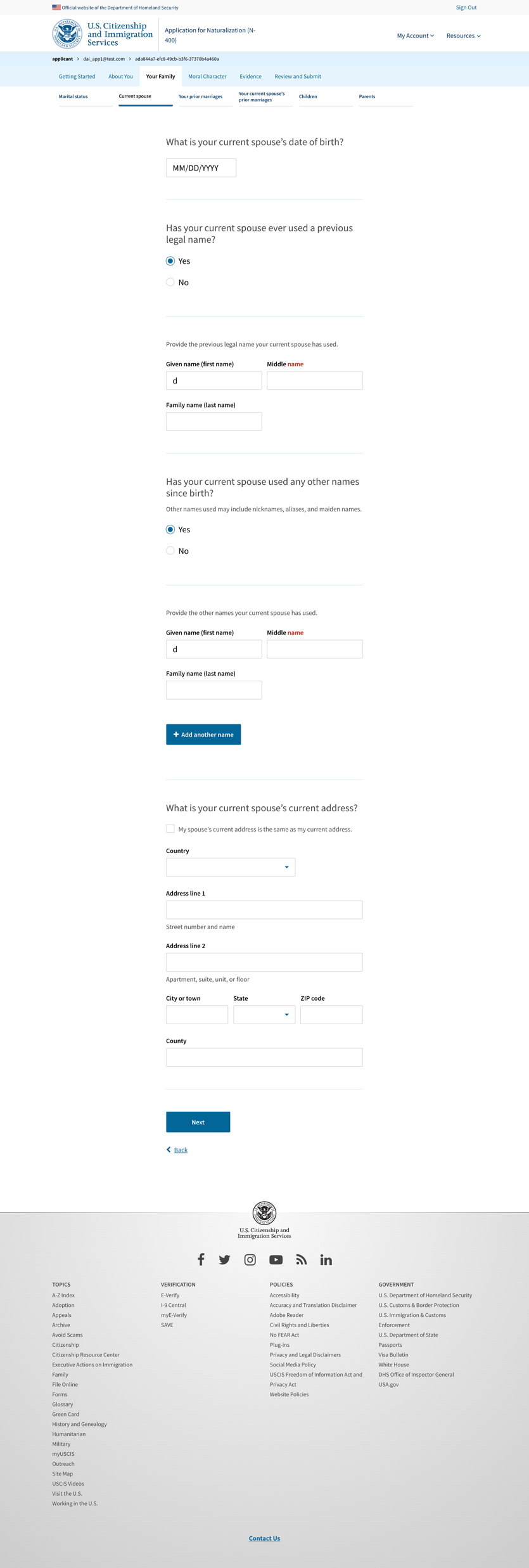 Current spouse information – no citizenship
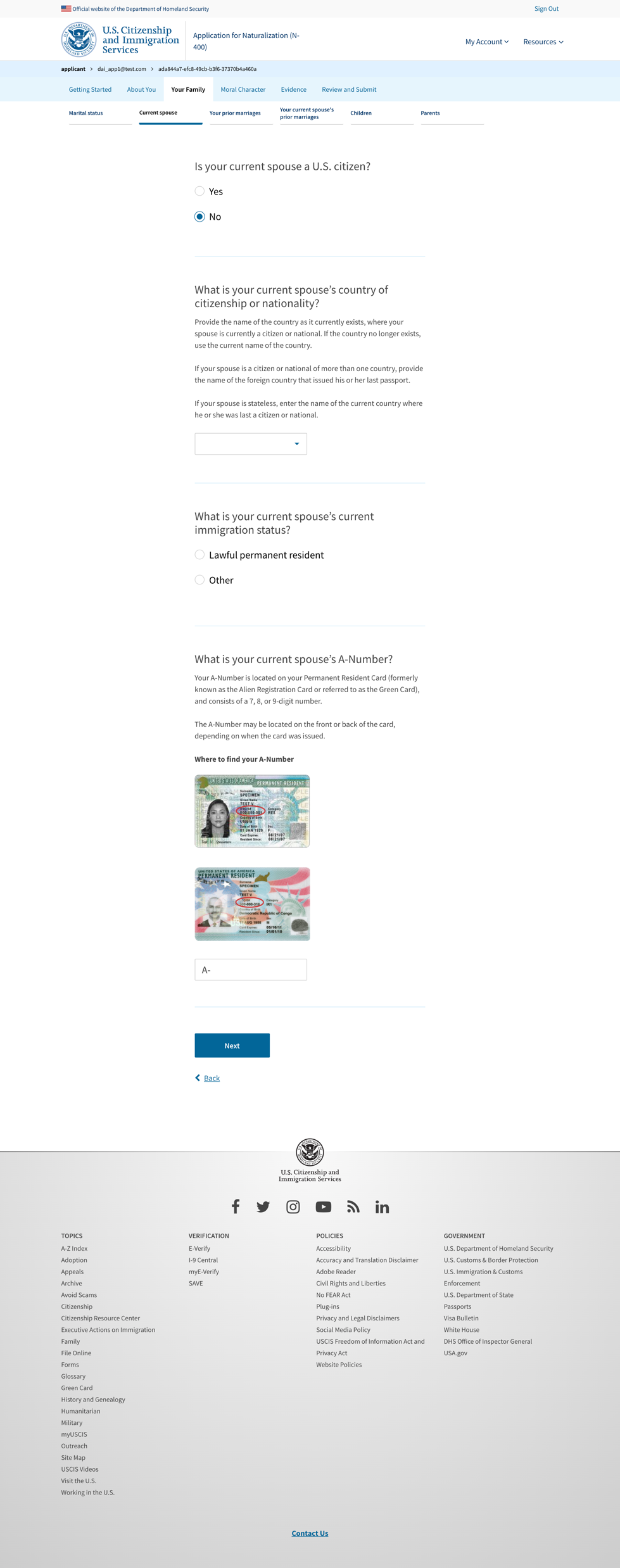 Current spouse information – citizenship
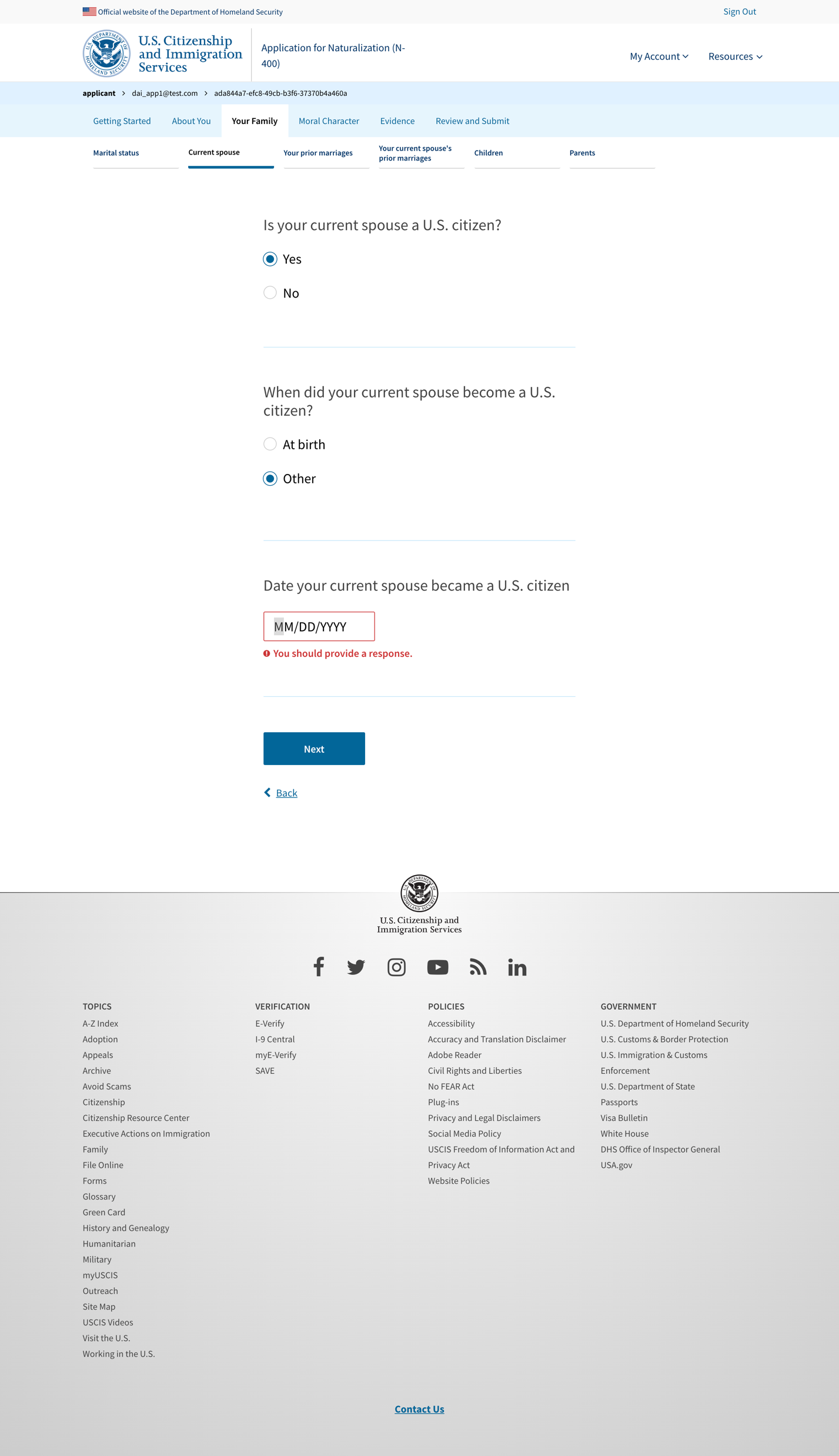 Current spouse information – citizenship
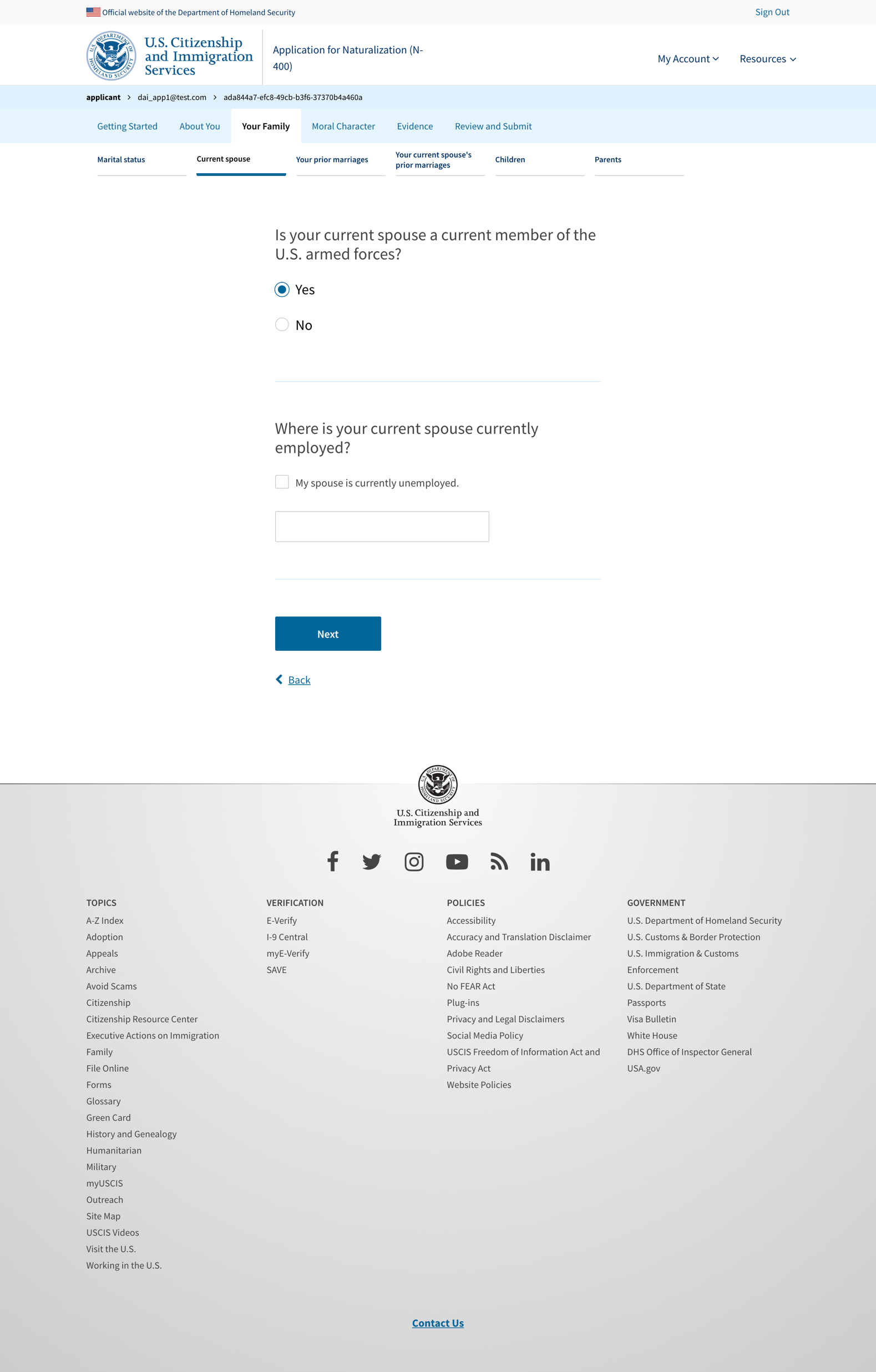 Prior spouse information – legal name
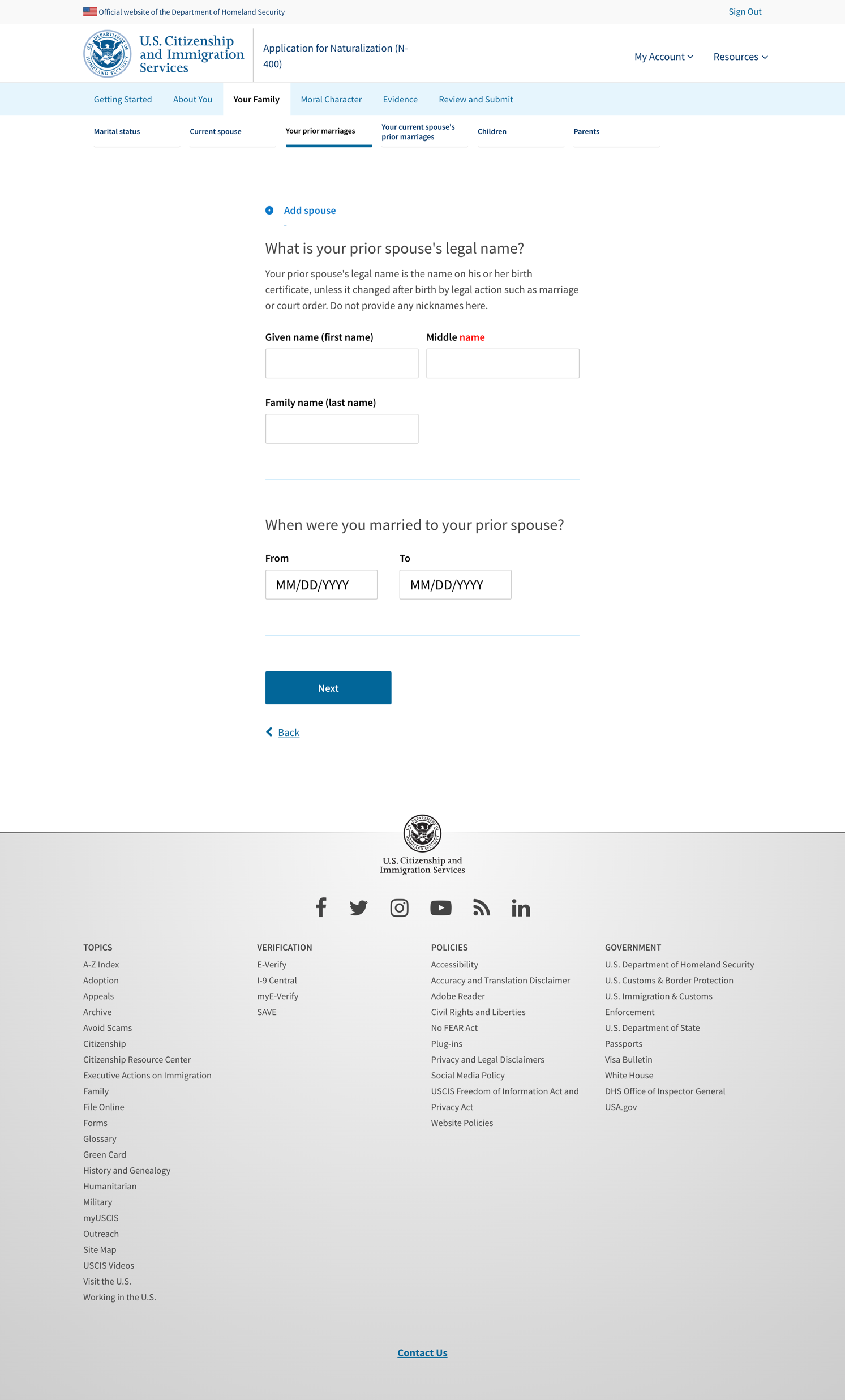 Prior spouse information 2
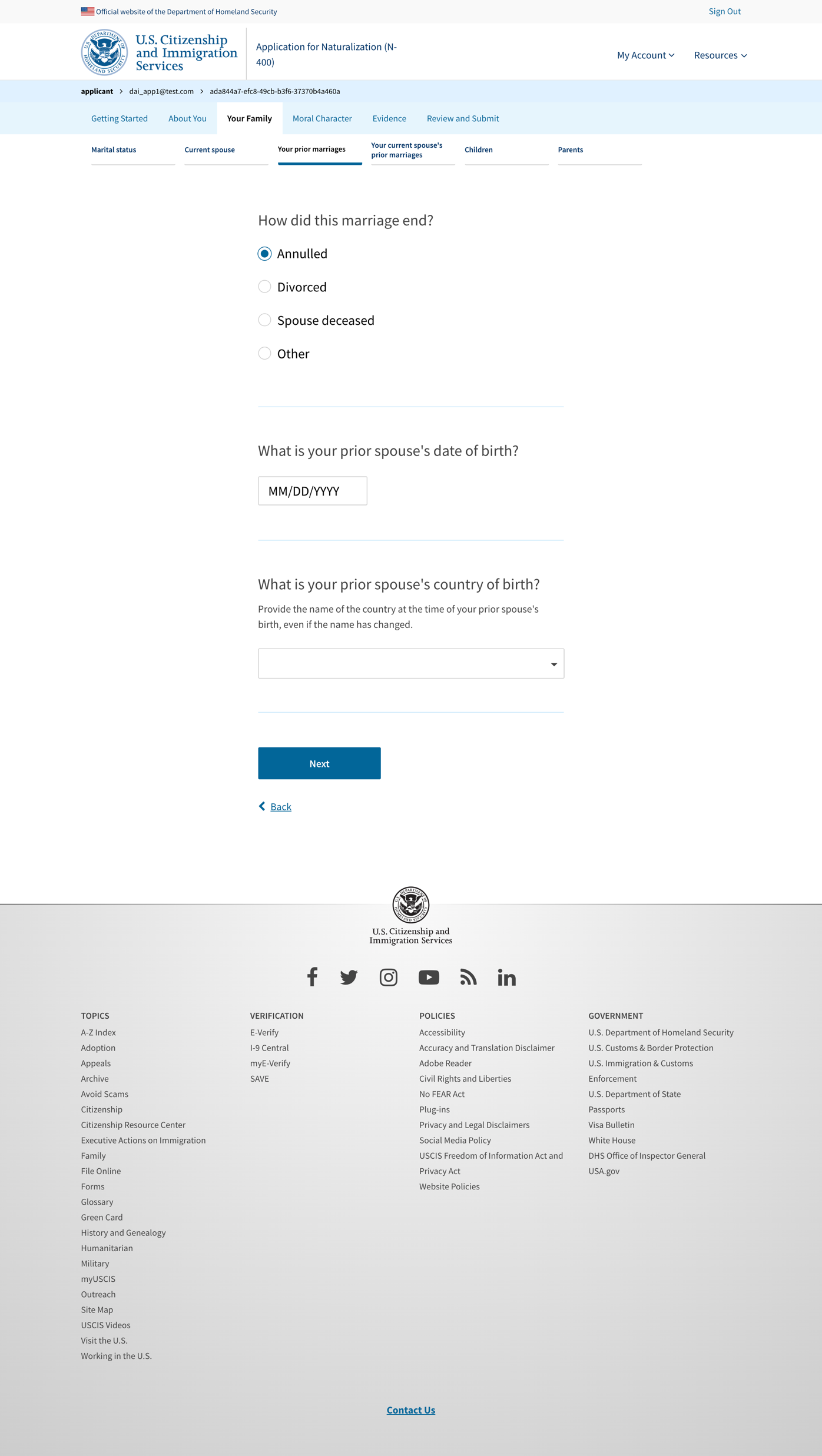 Prior spouse information 2
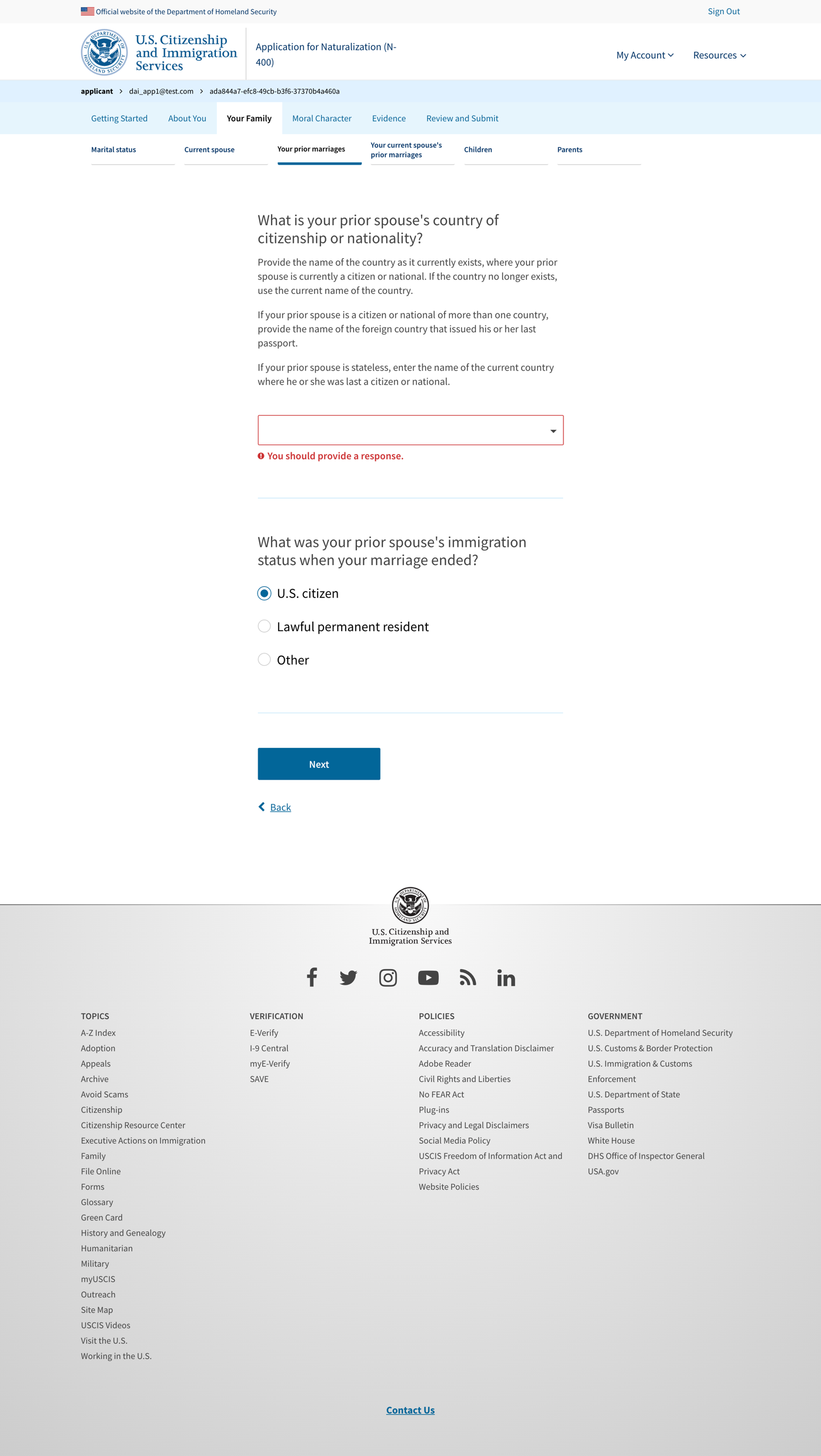 Prior spouse information 3
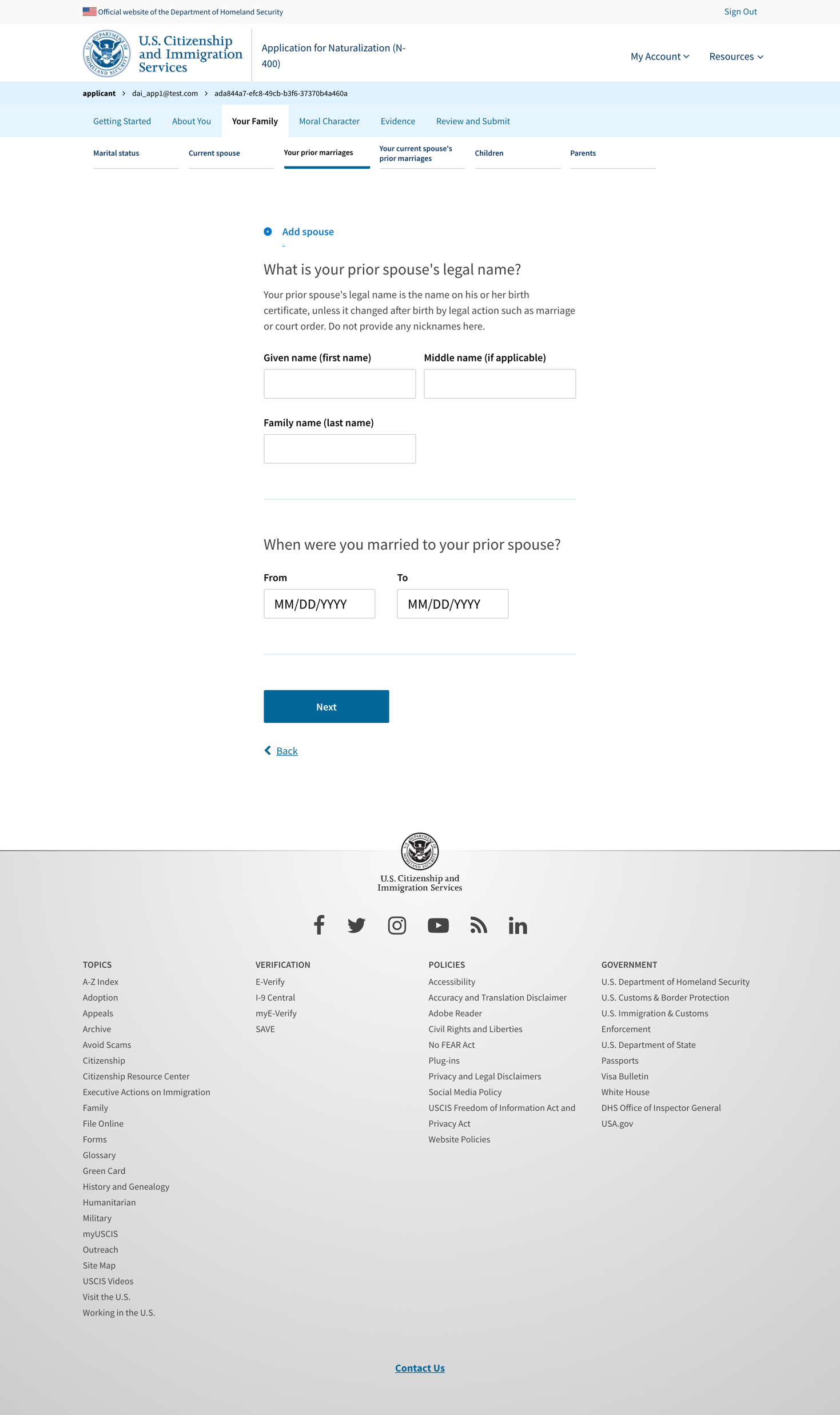 Prior spouse information 4
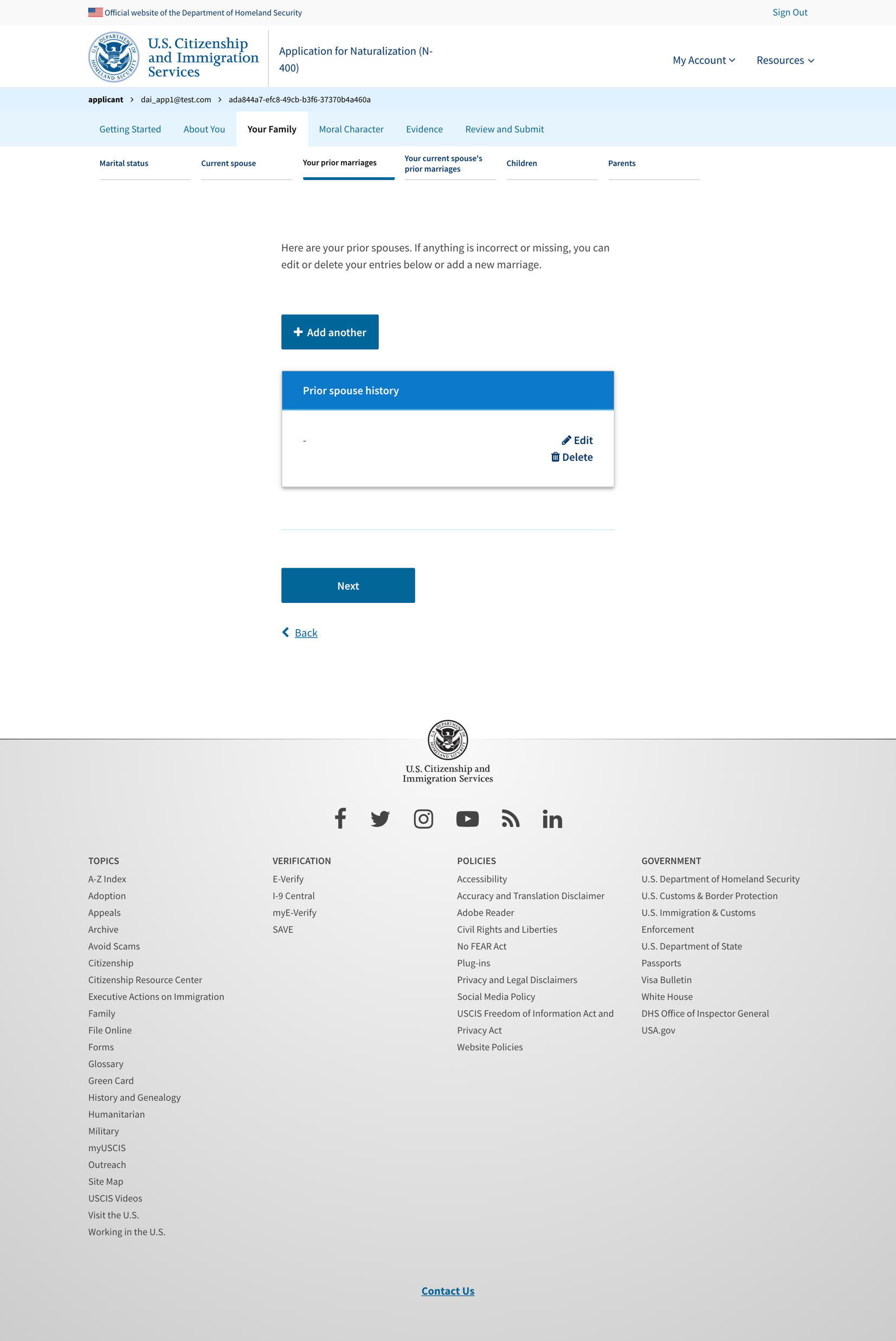 Current spouse prior marriages
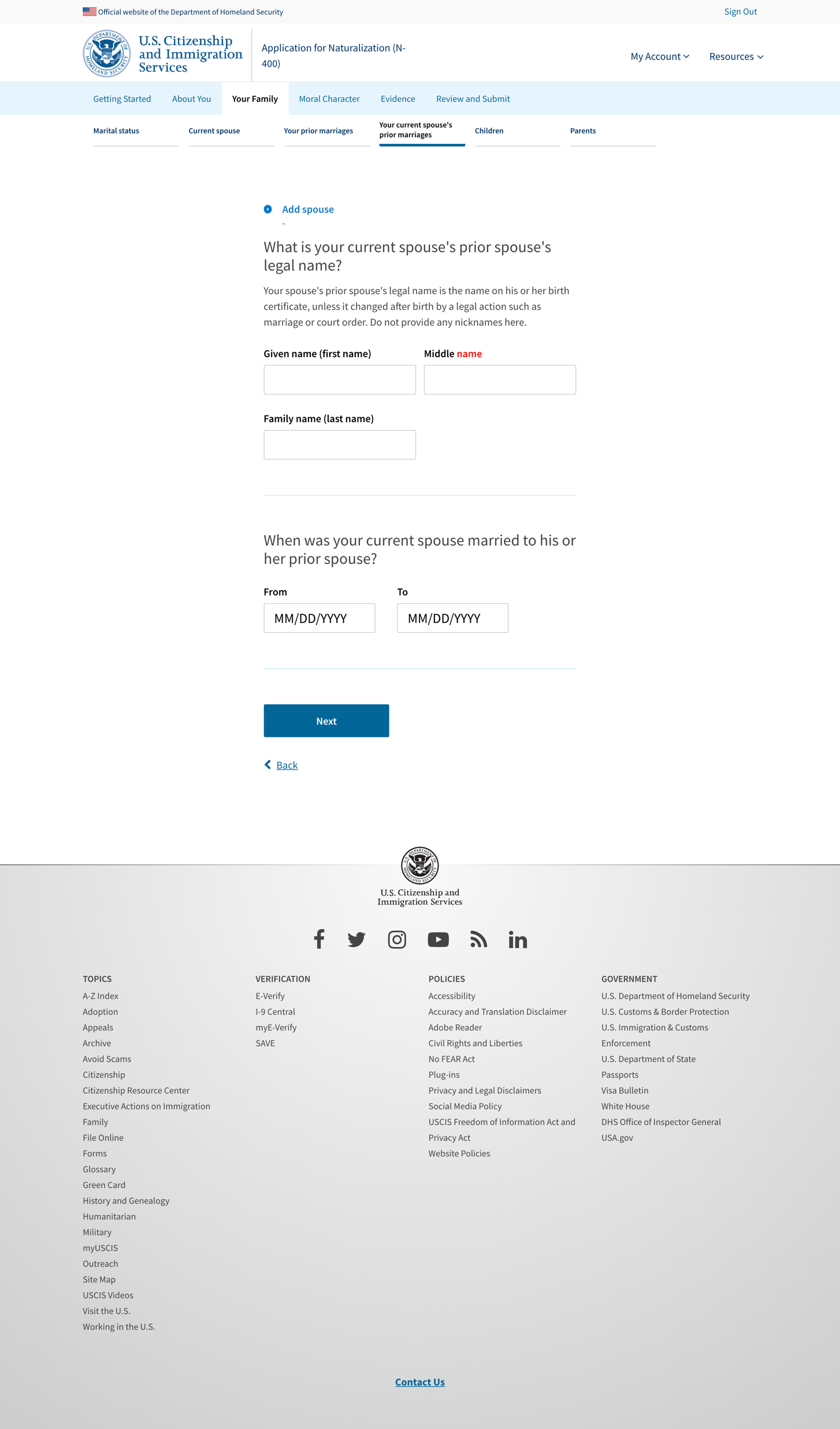 Current spouse prior marriages 2
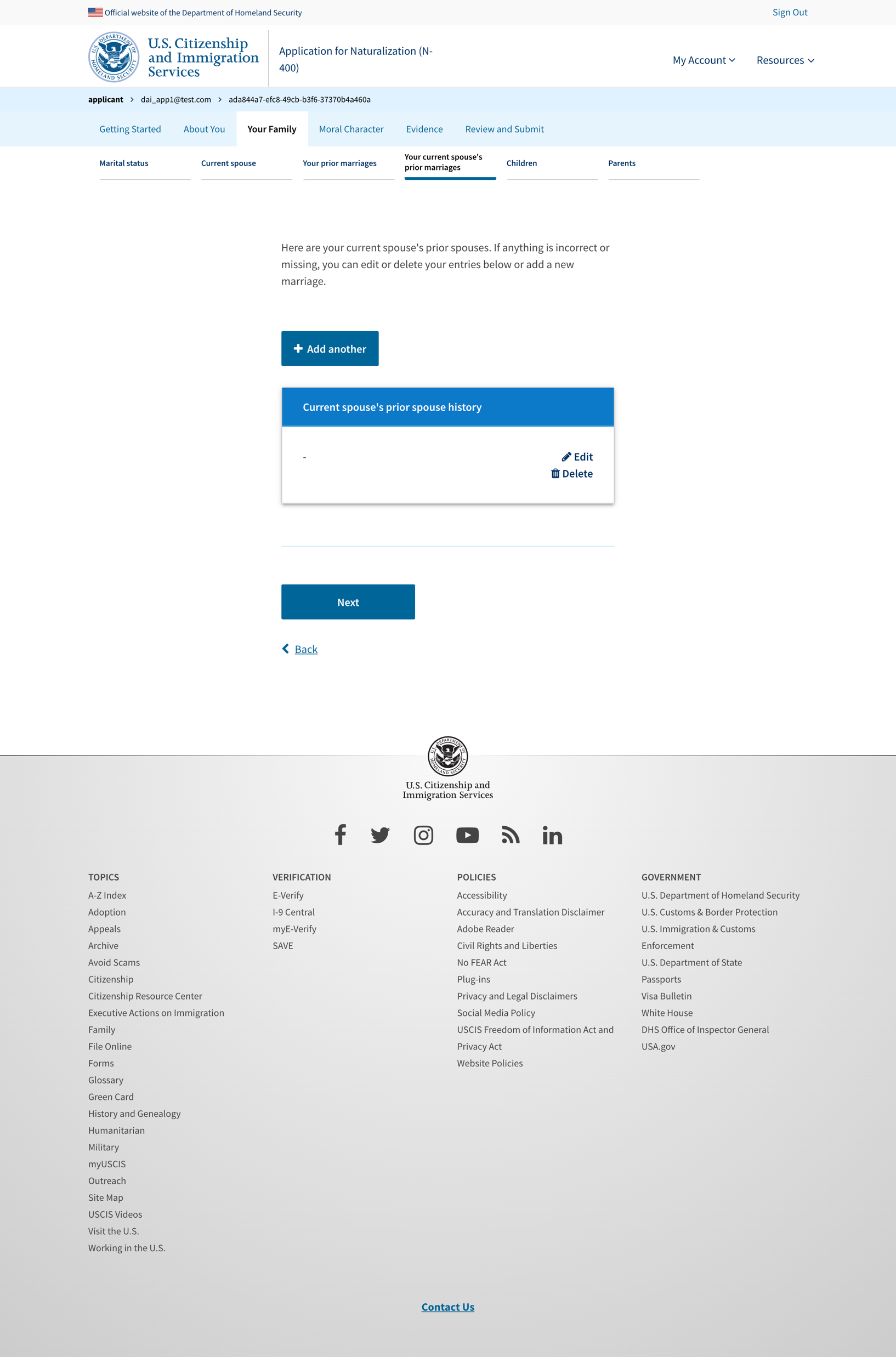 Children
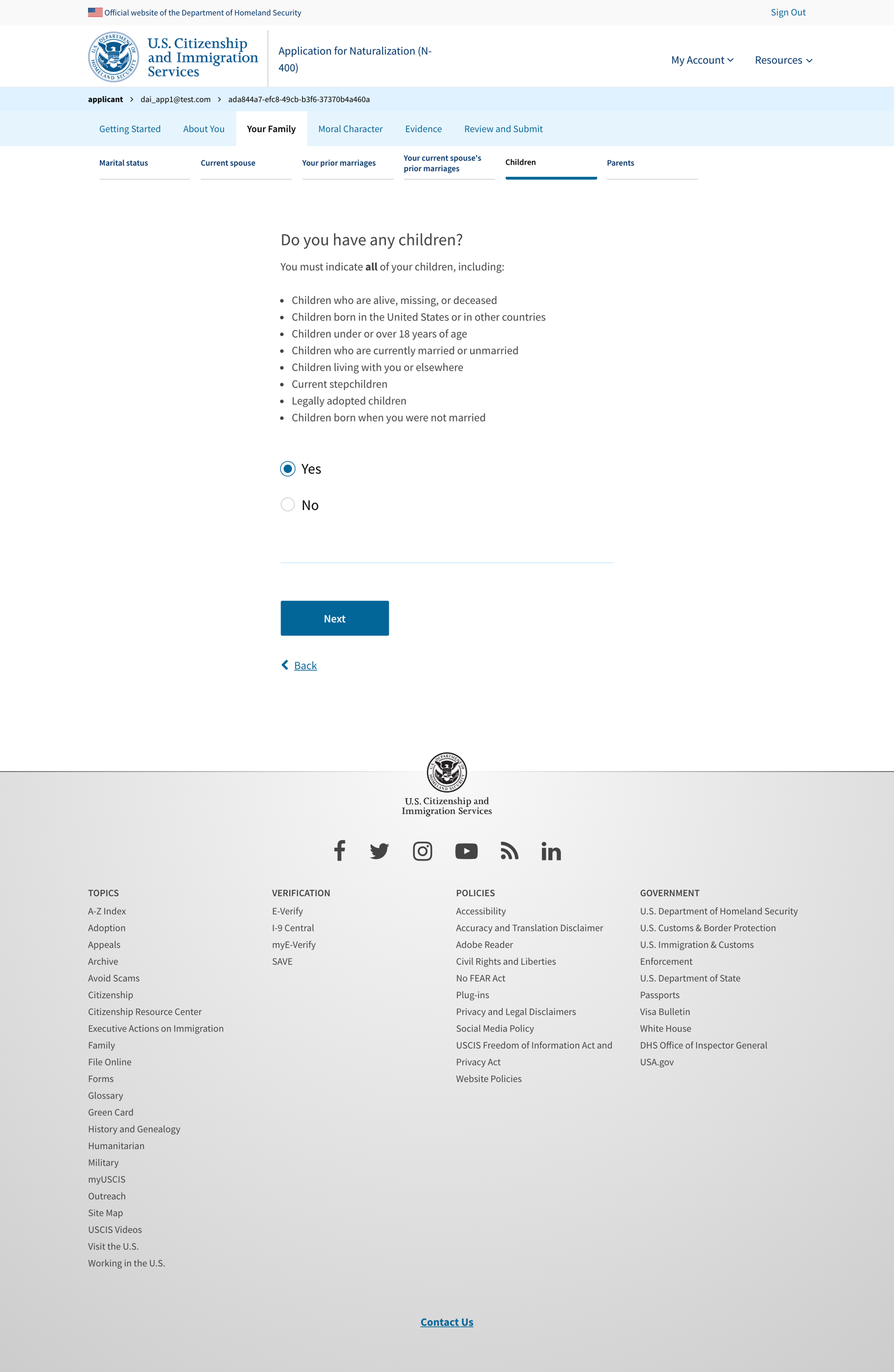 Children
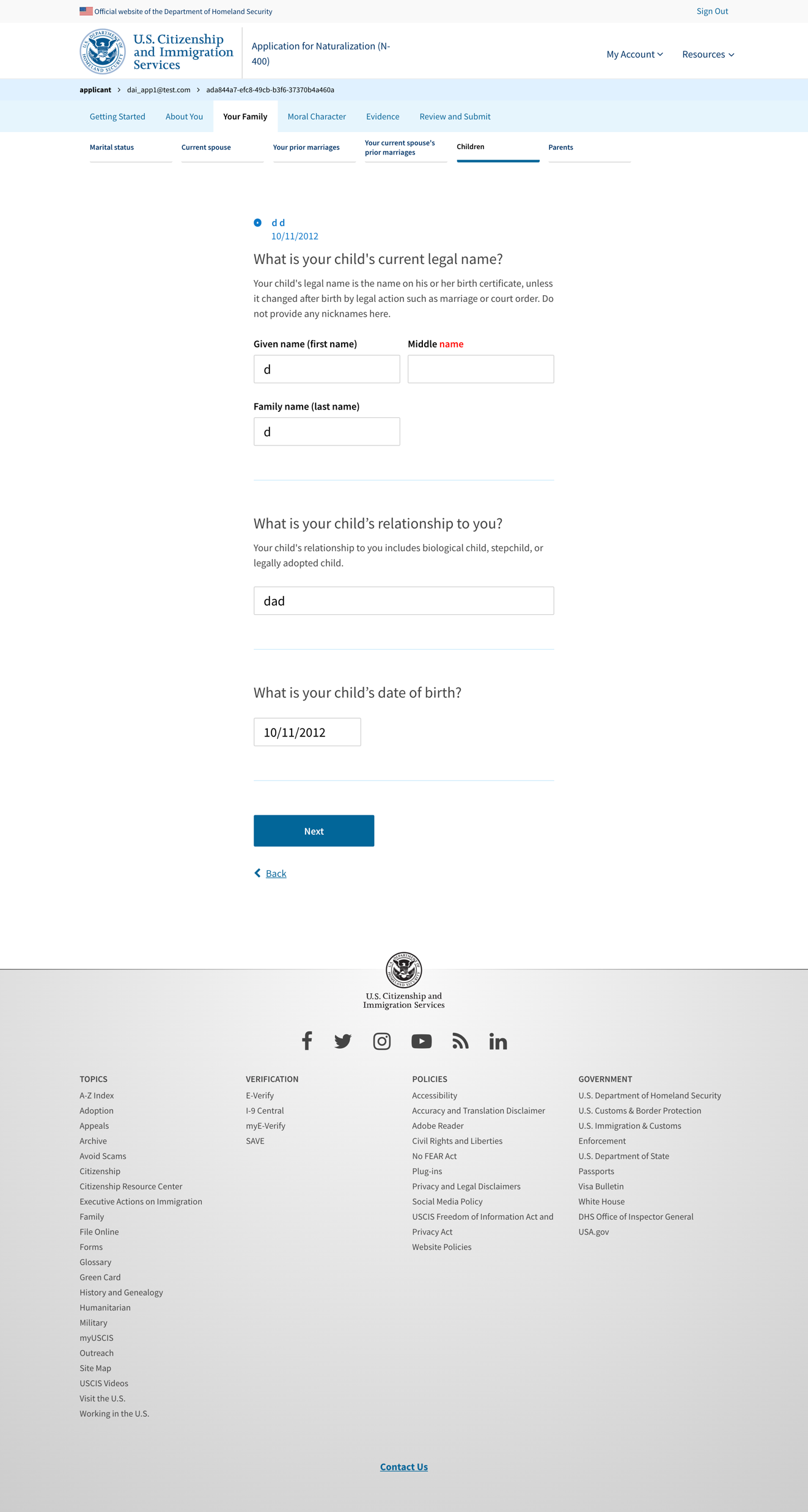 Children information
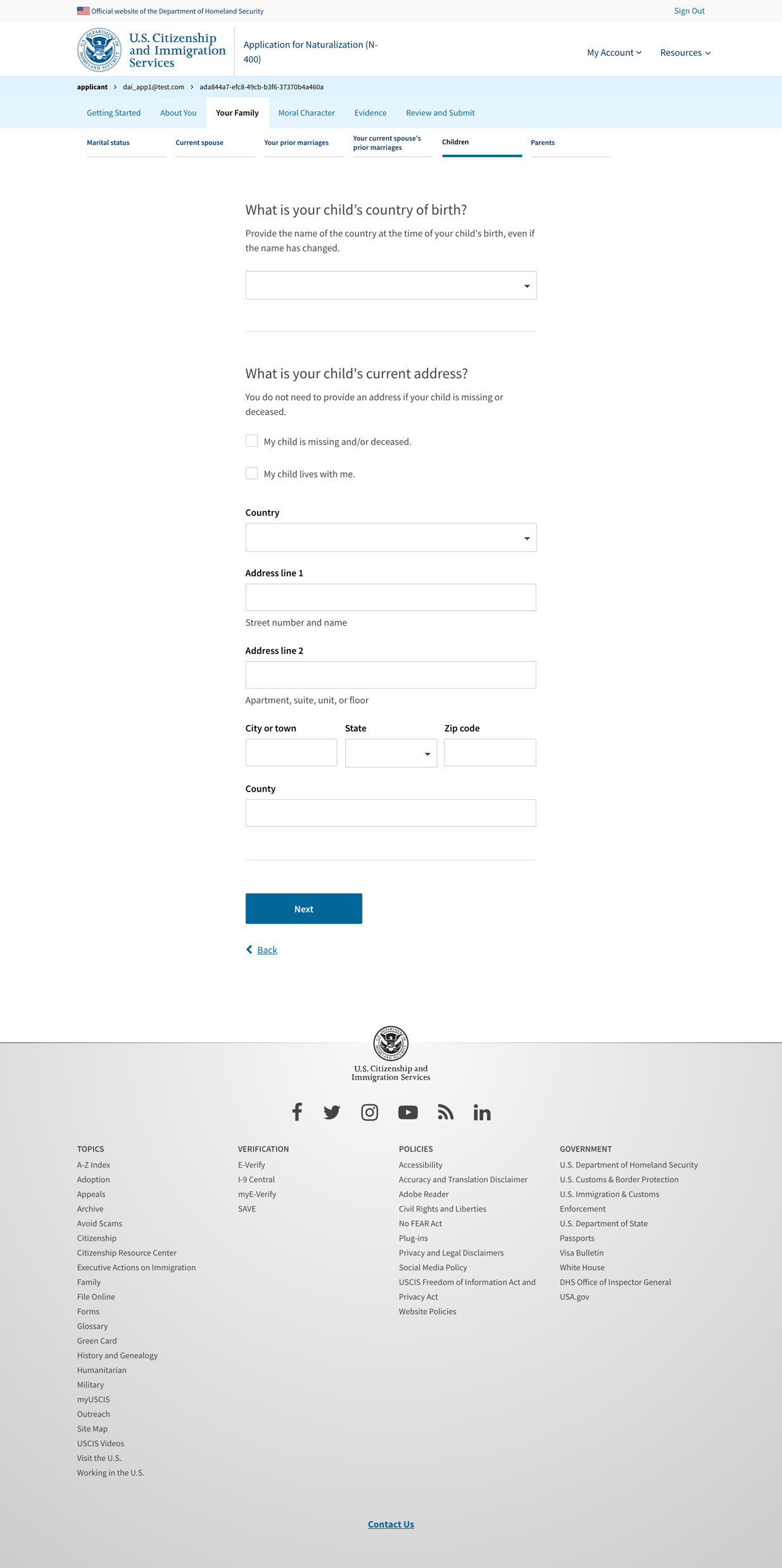 Children information 2
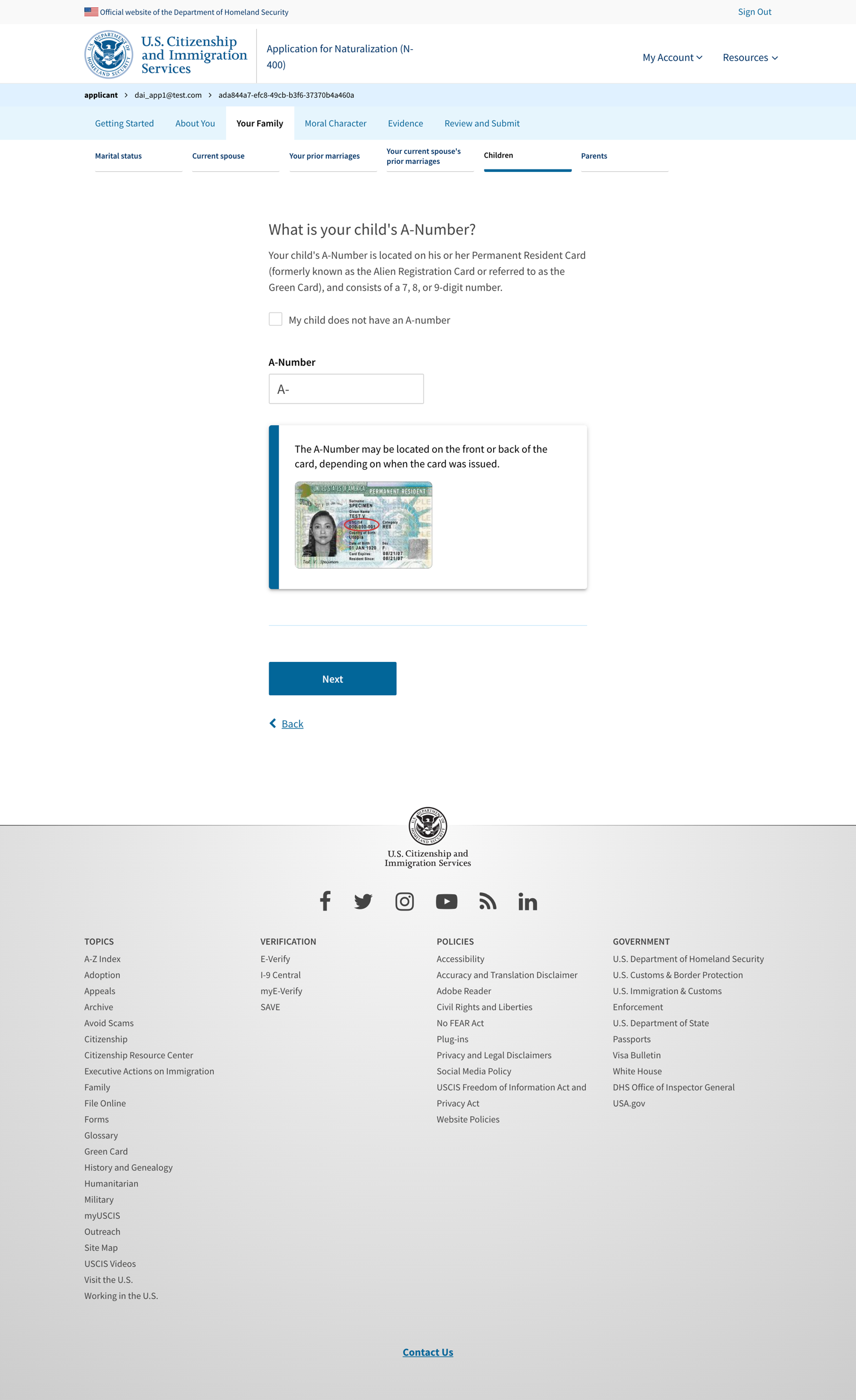 Children table
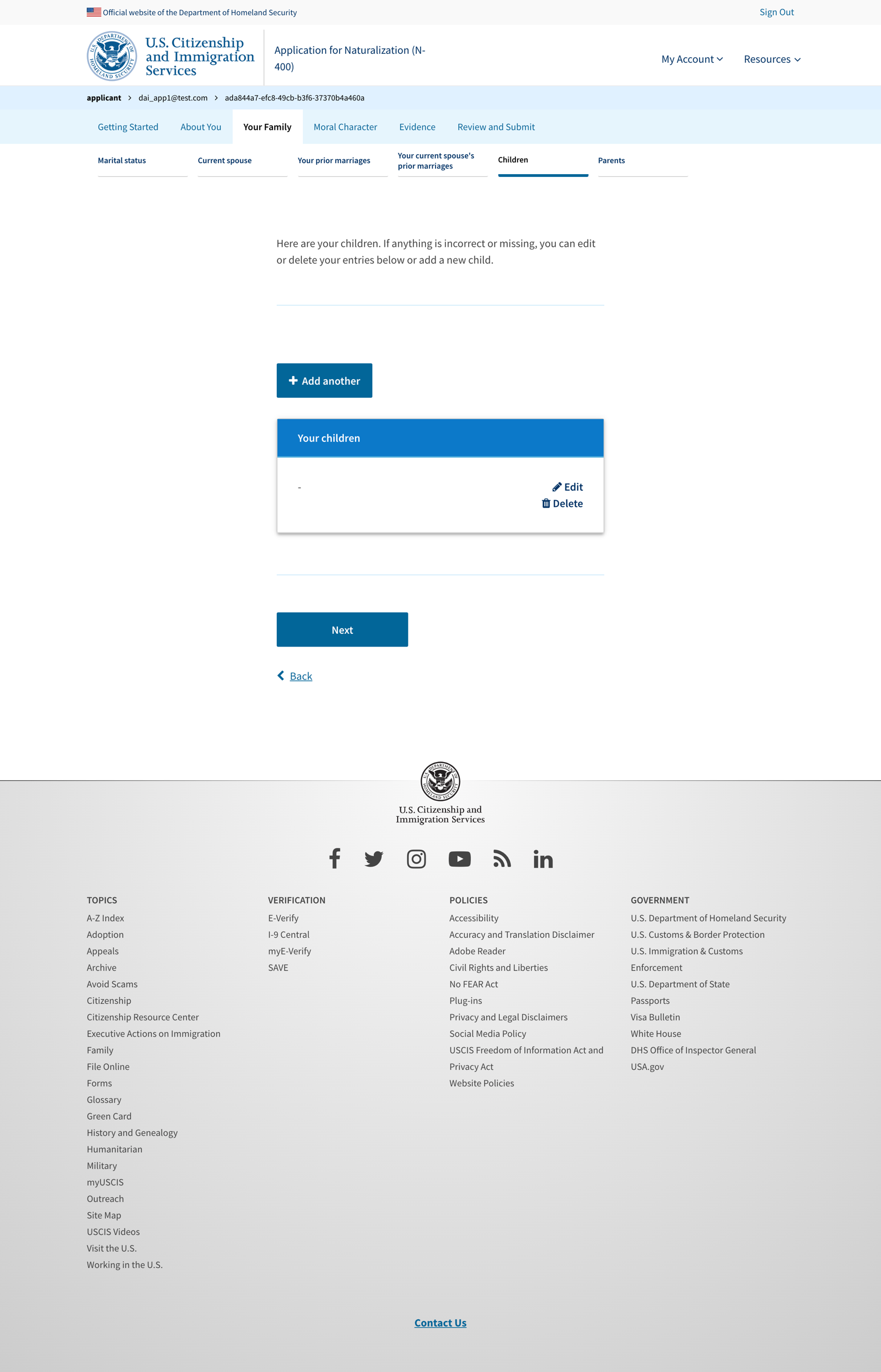 Parents
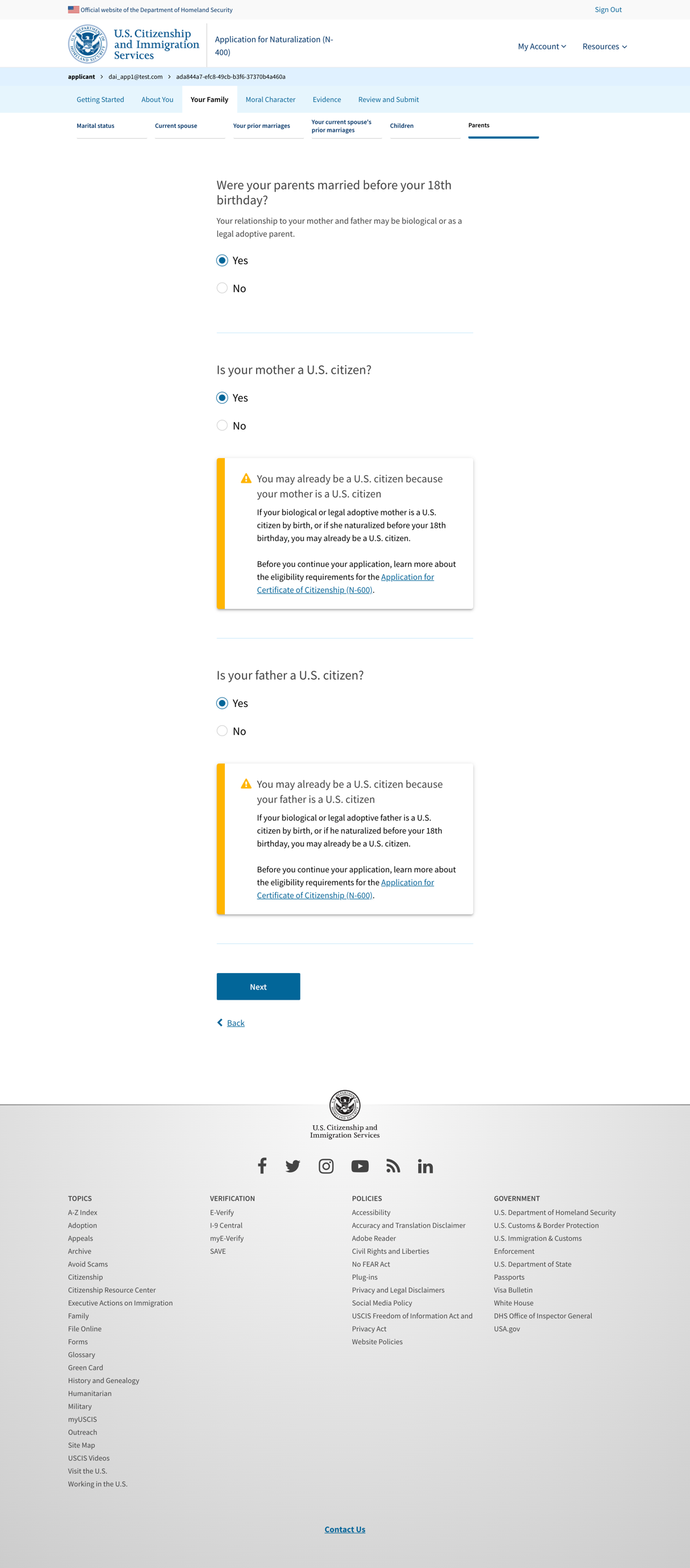 Mother’s information
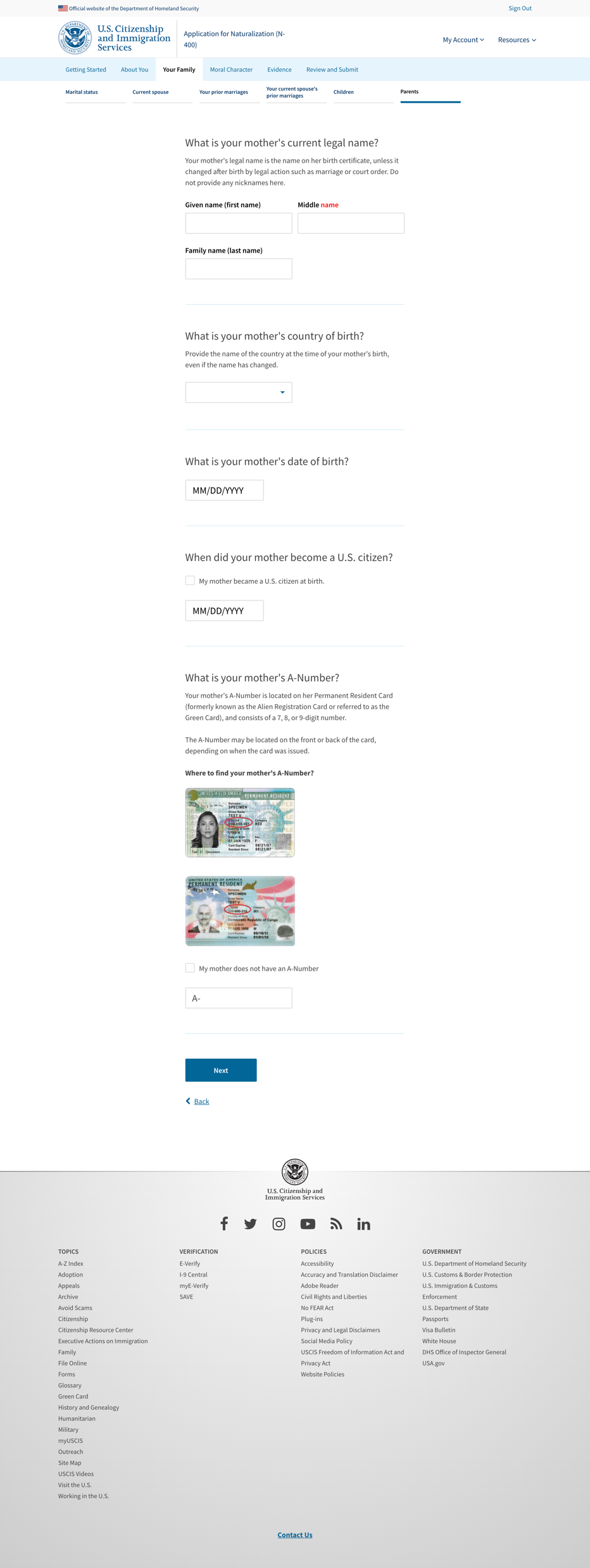 Father’s information
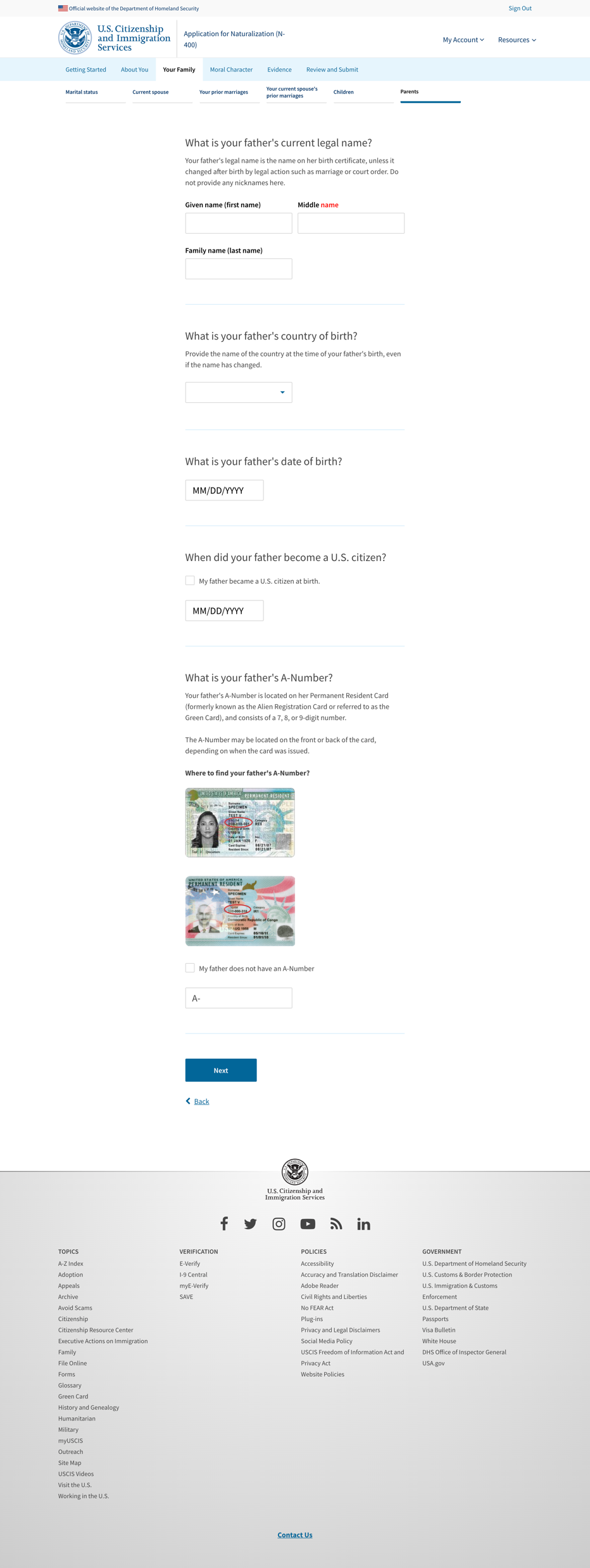 Citizenship claims and voting – exposed explanation
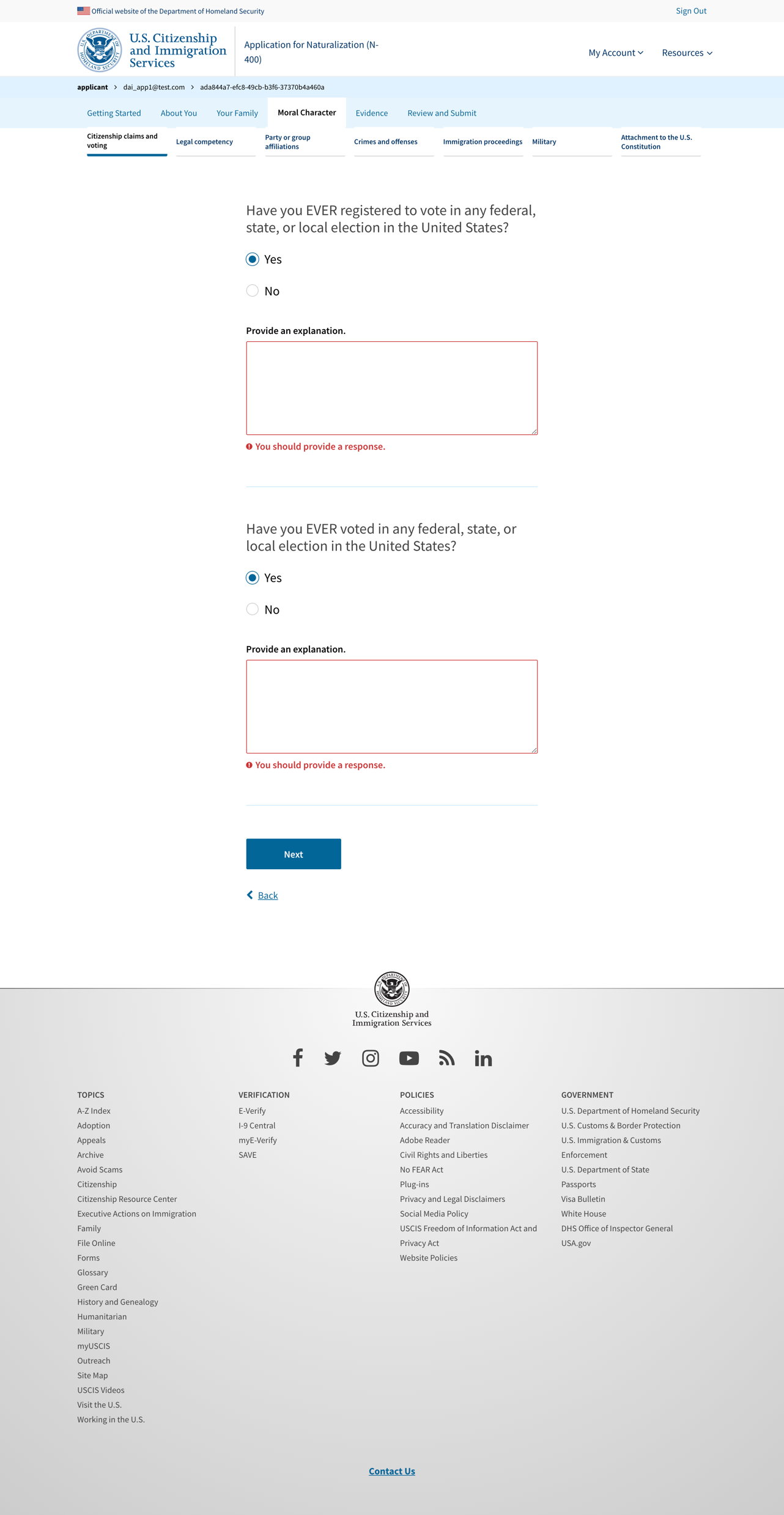 Citizenship claims and voting 2 – exposed explanation
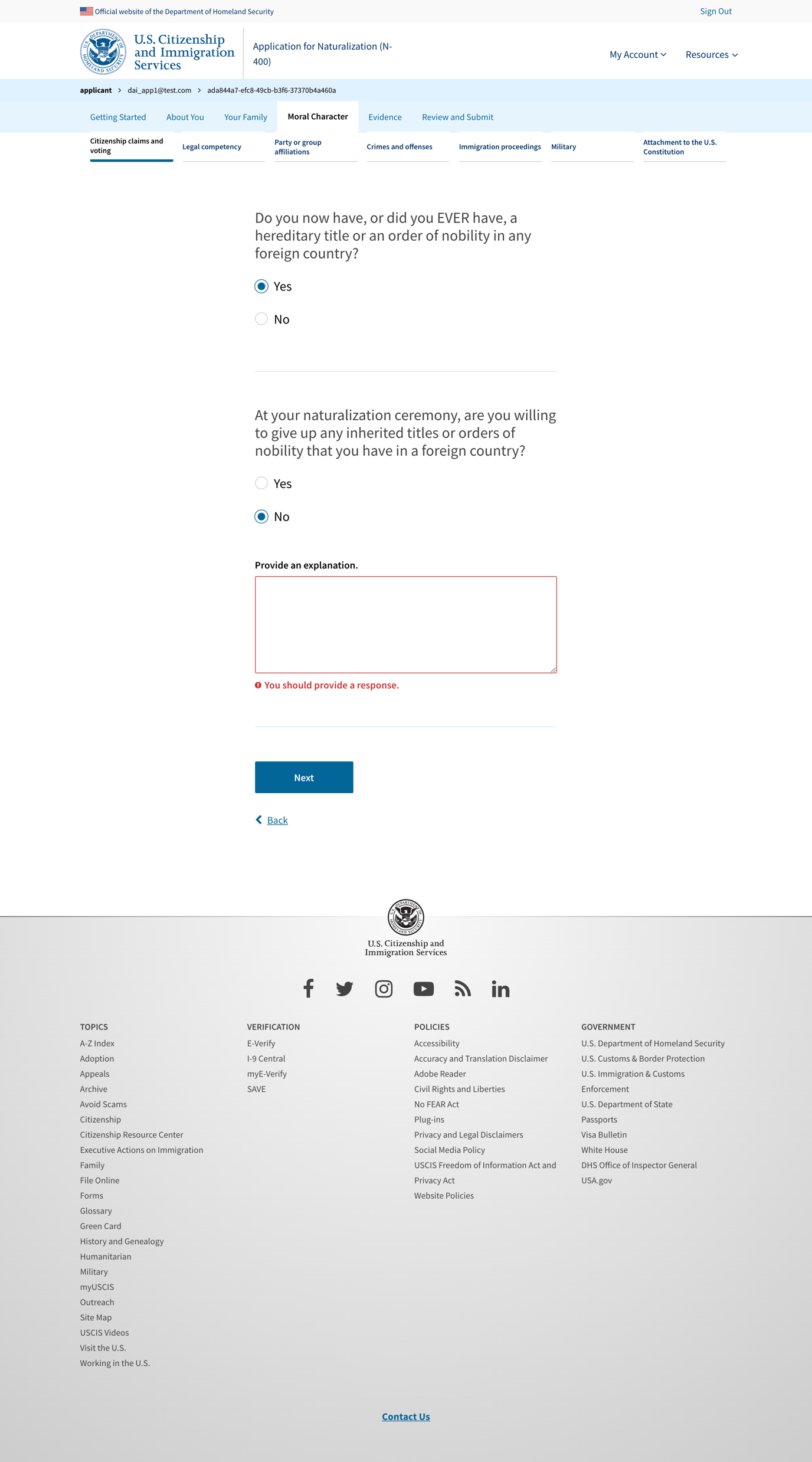 Citizenship claims and voting 3 – exposed explanation
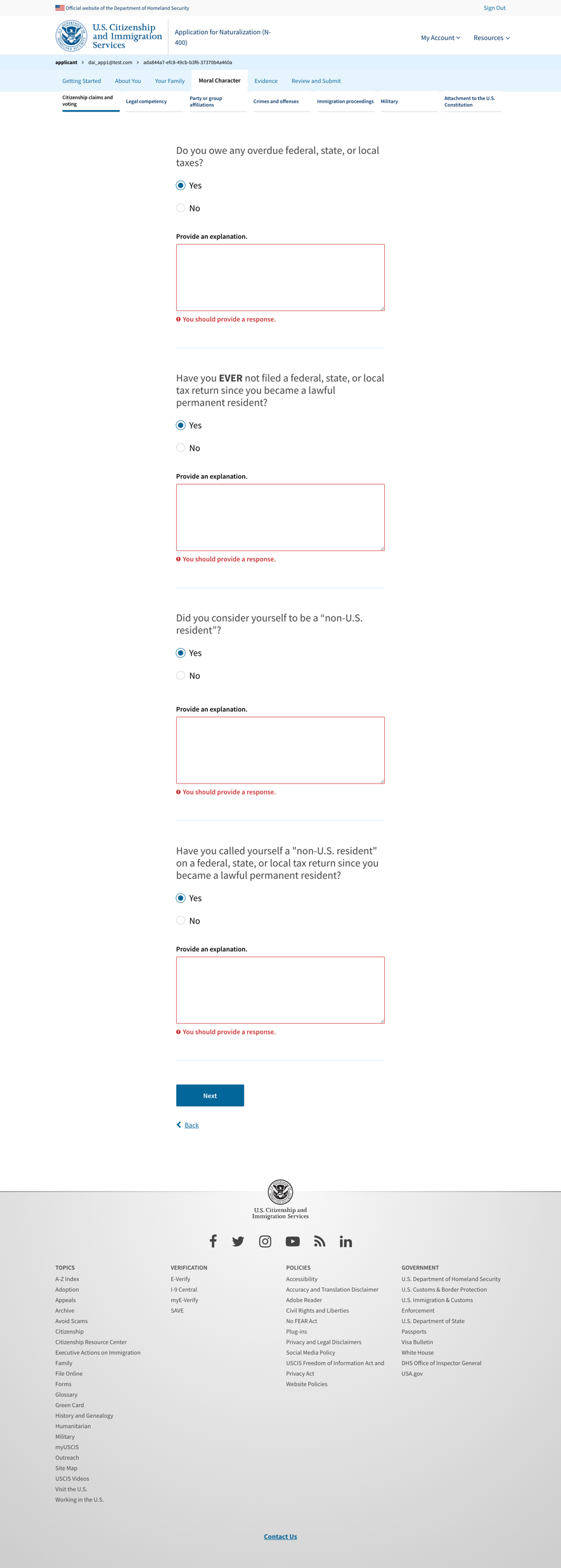 Citizenship claims and voting 4 – explanations exposed
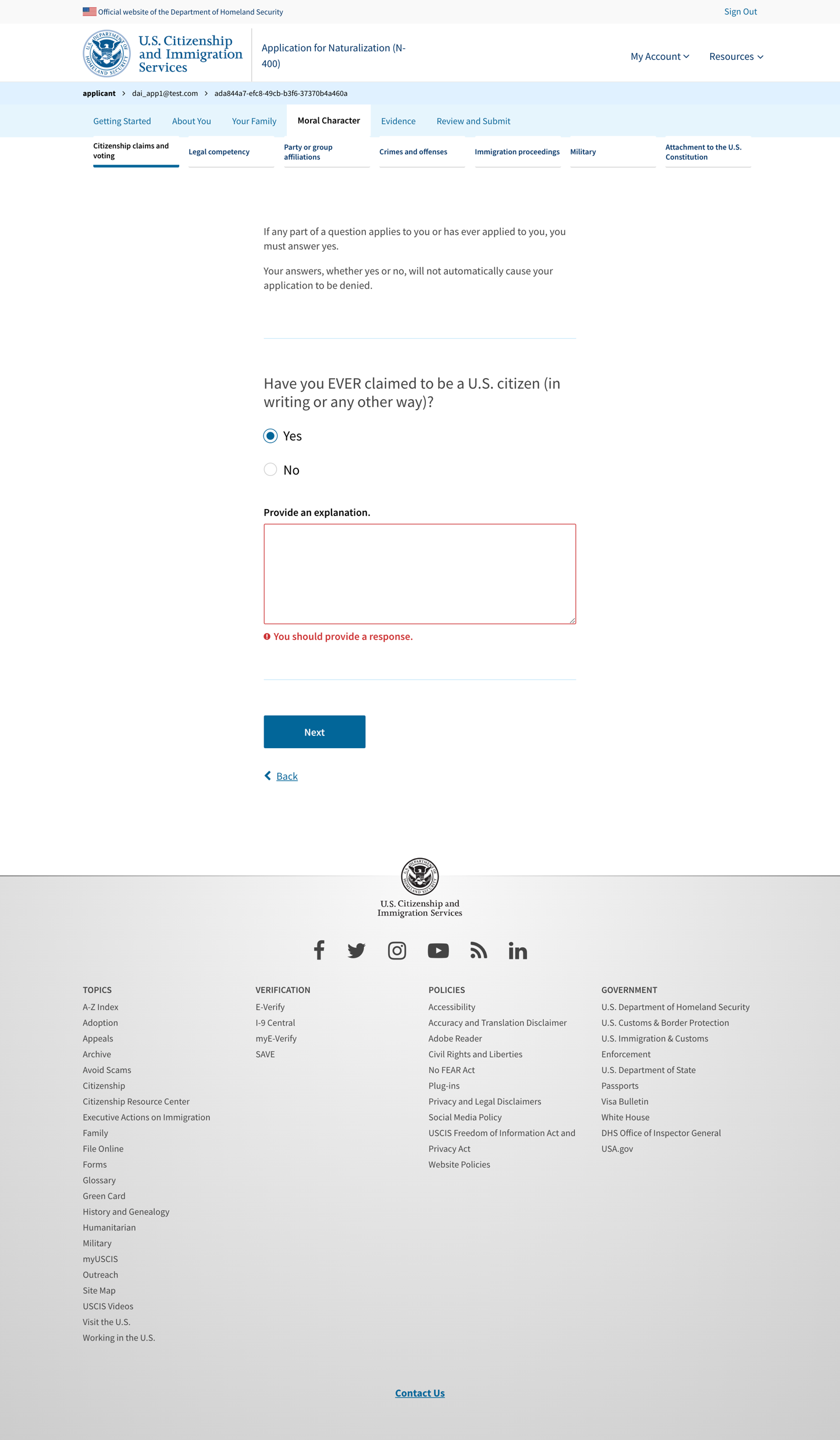 Legal competency– exposed explanation
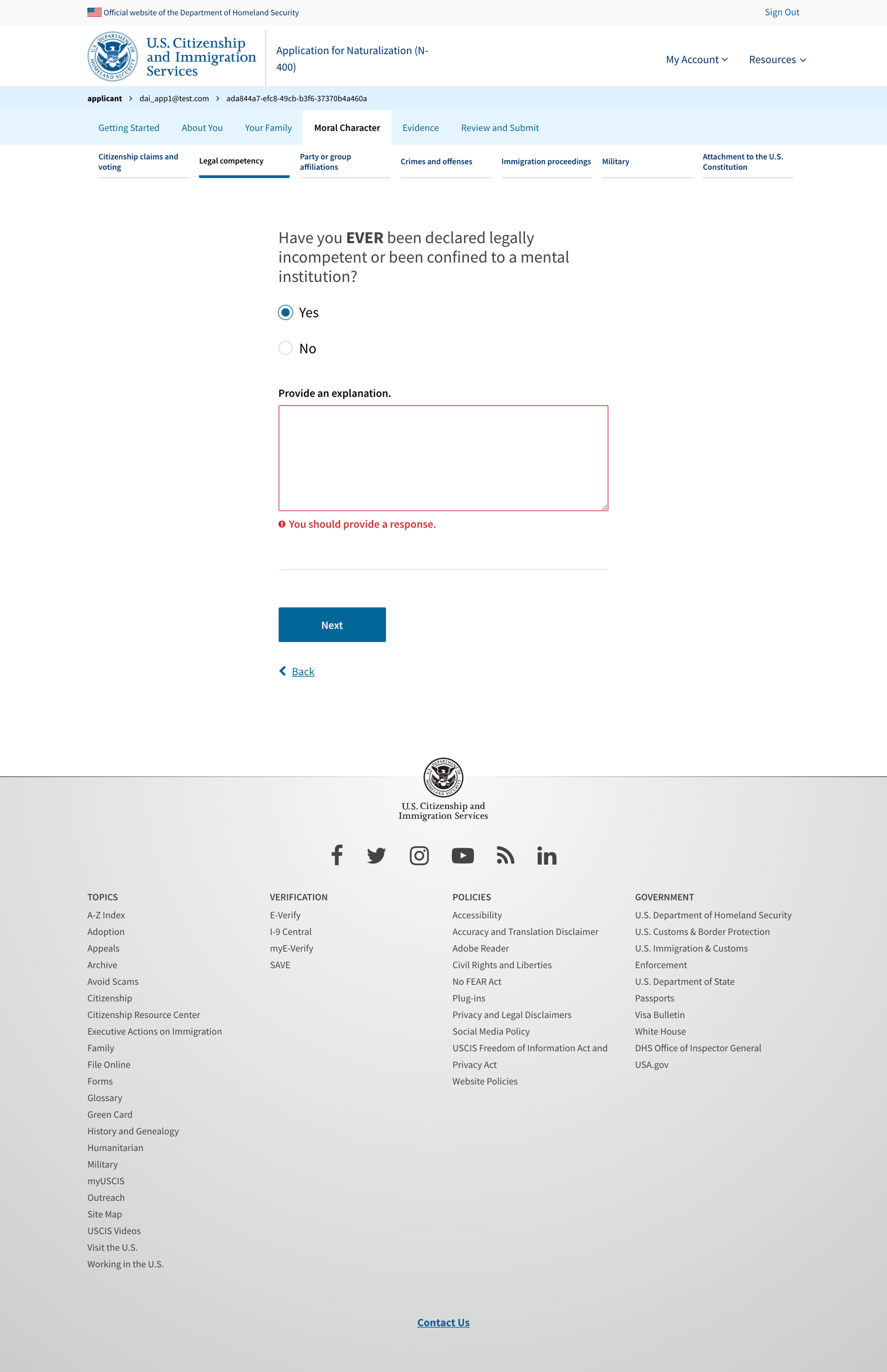